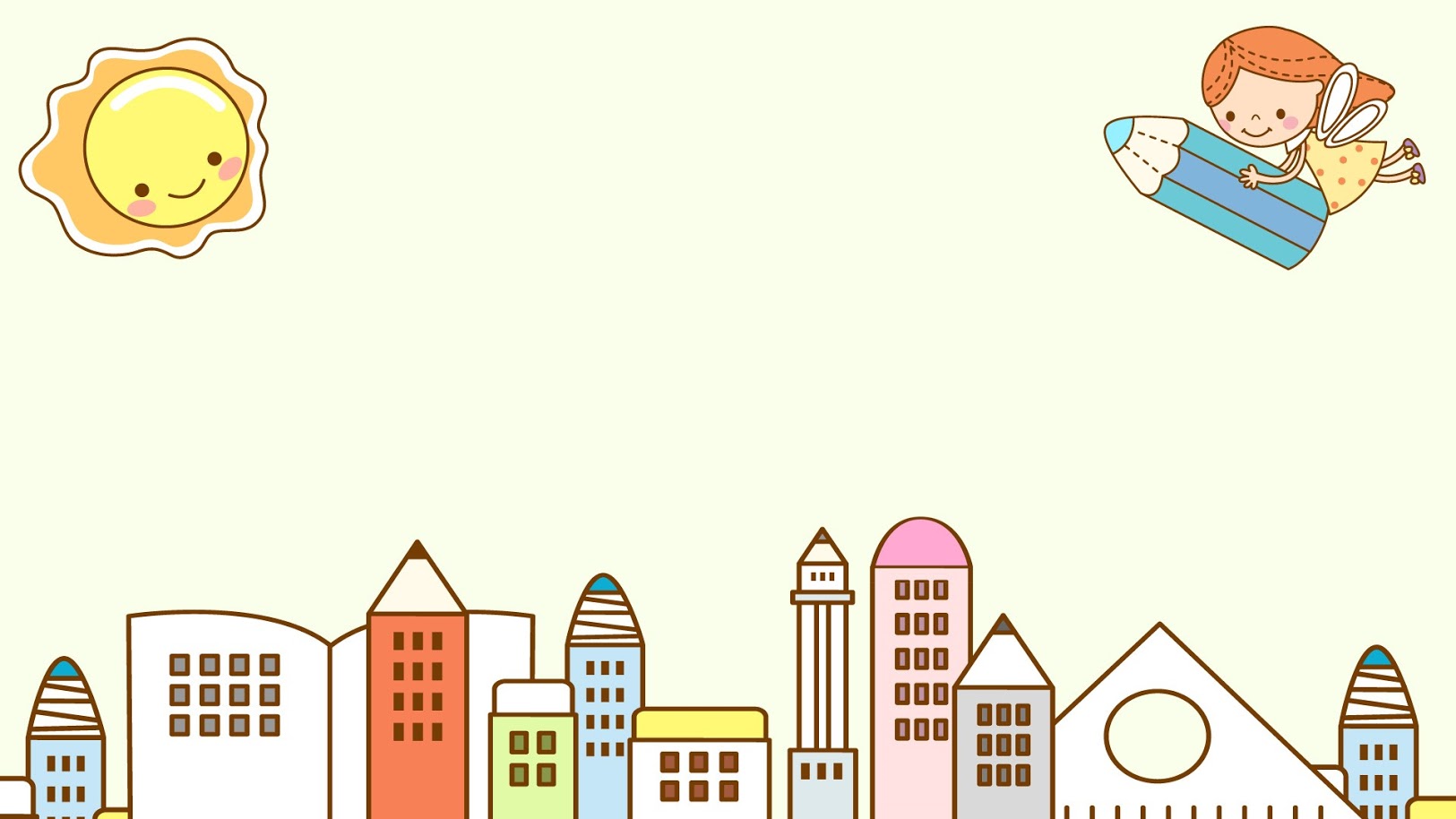 Thứ Năm ngày 6 tháng 1 năm 2022
Toán
Ôn tập cuối học kì 1
Số?
Thêm 2
Thêm 5
Thêm 10
1
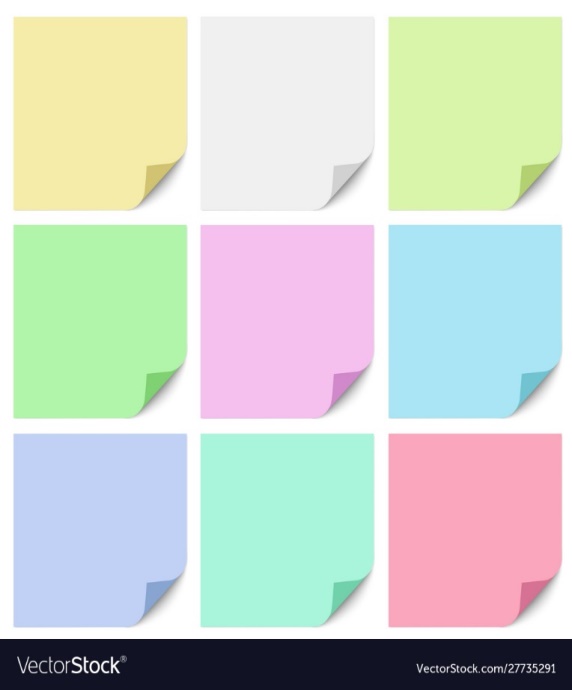 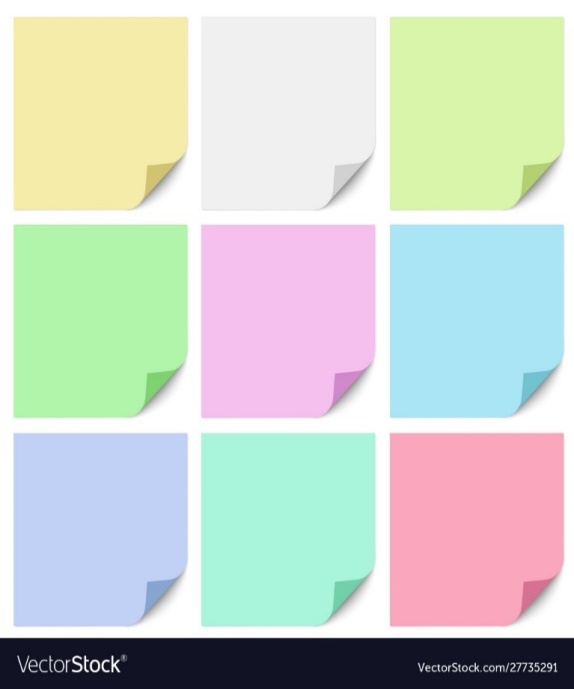 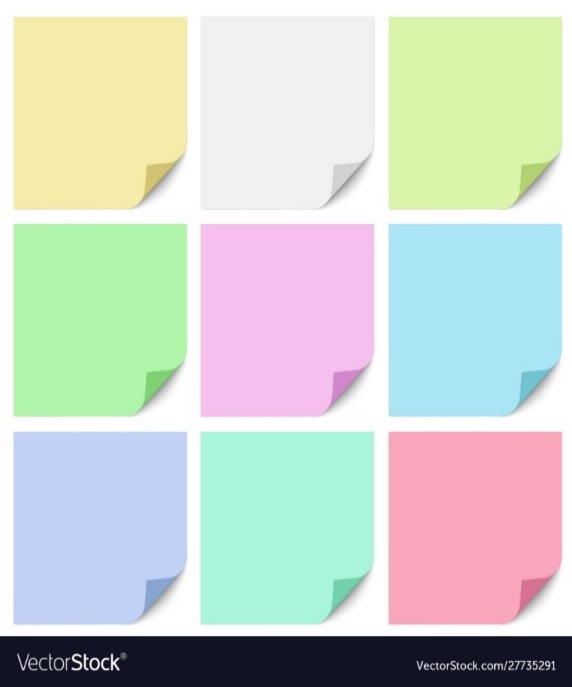 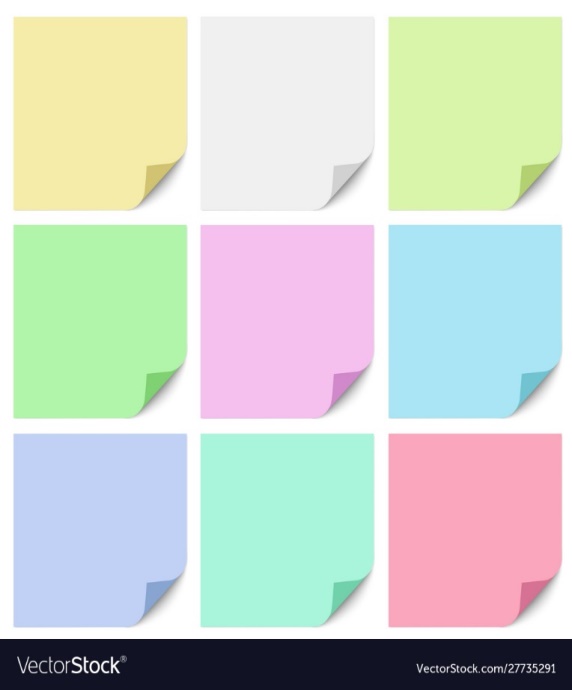 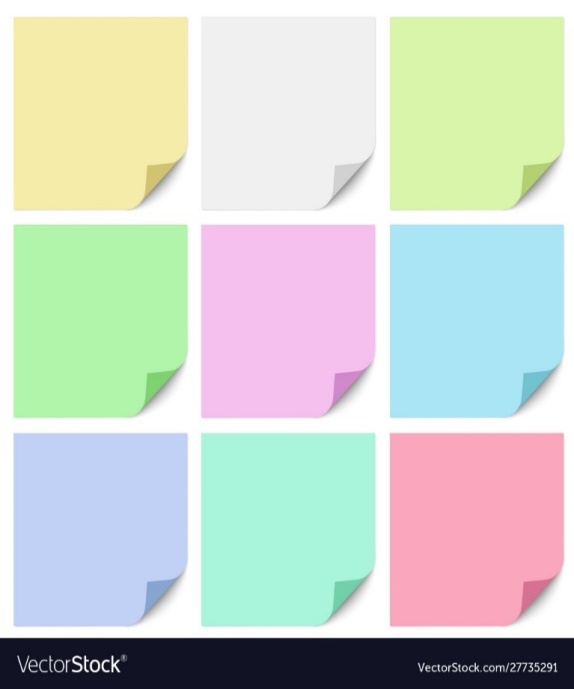 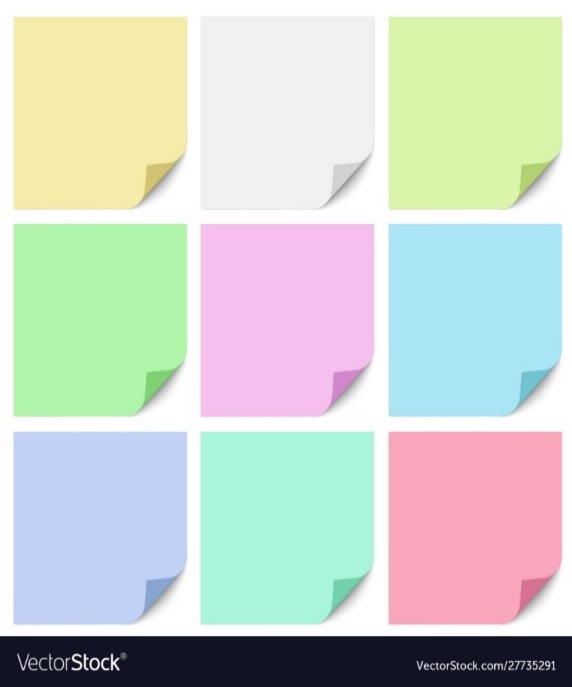 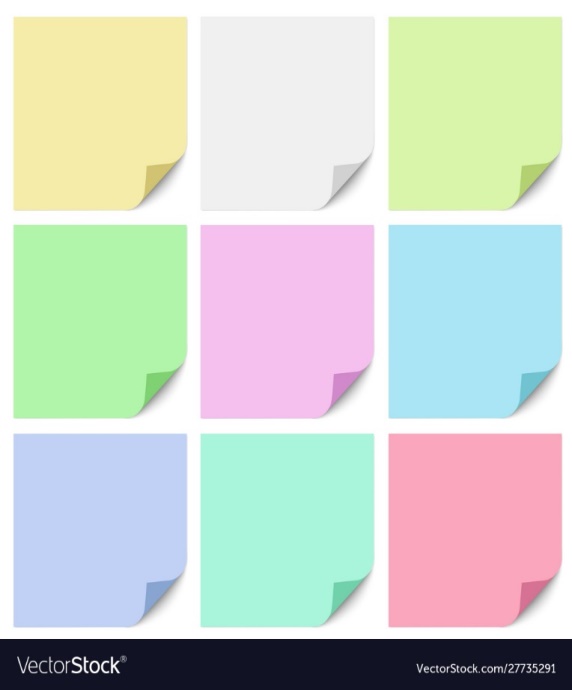 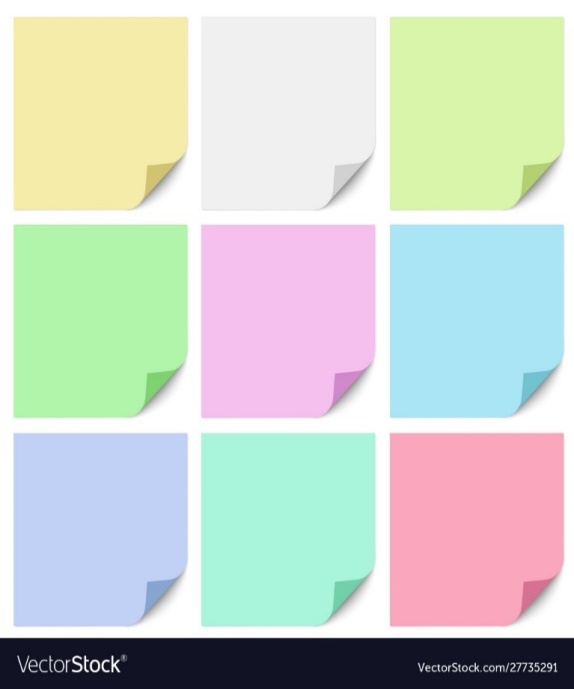 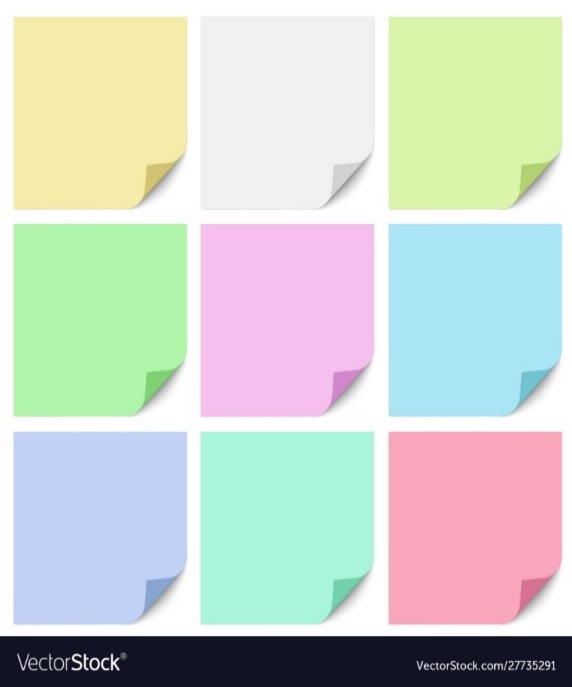 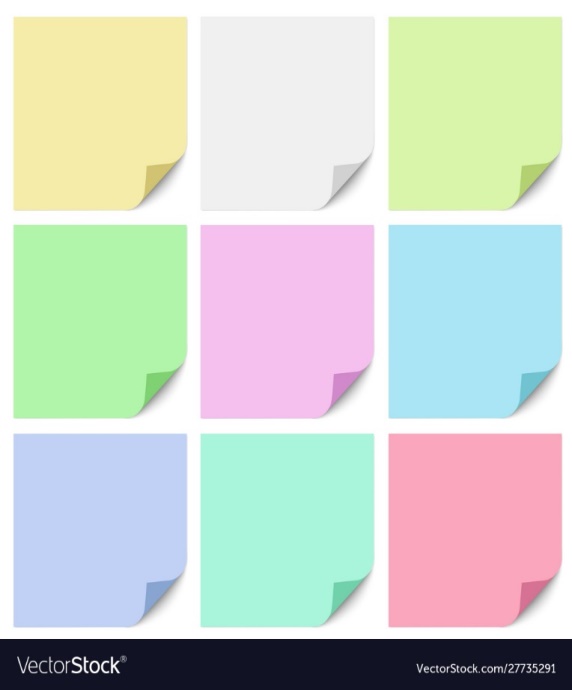 59
49
51
55
57
41
43
45
47
53
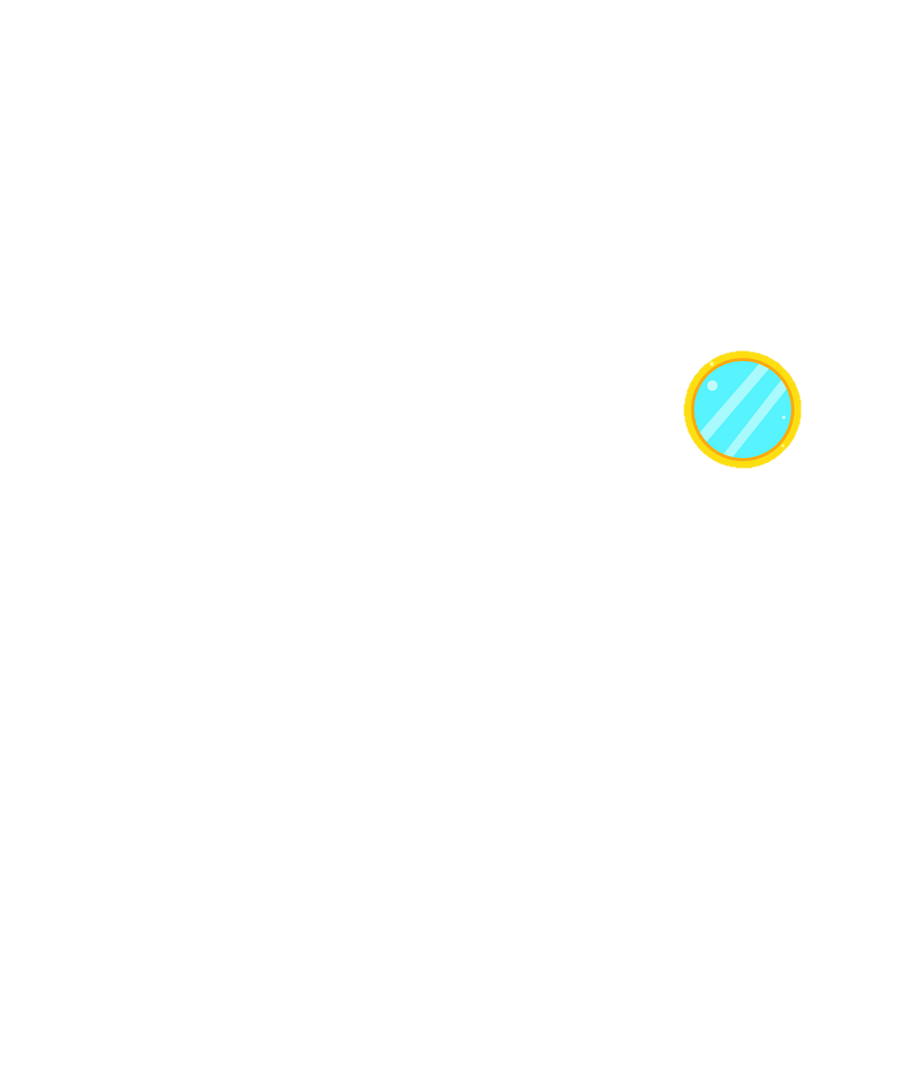 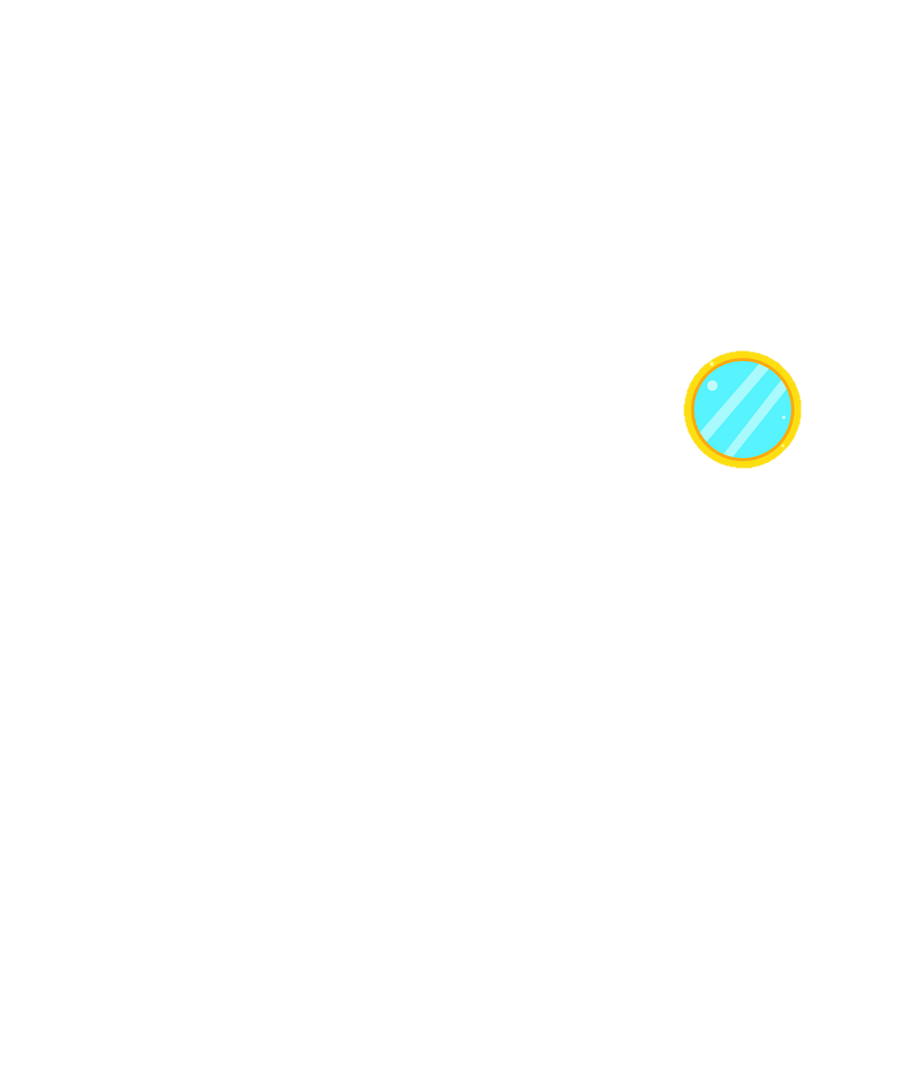 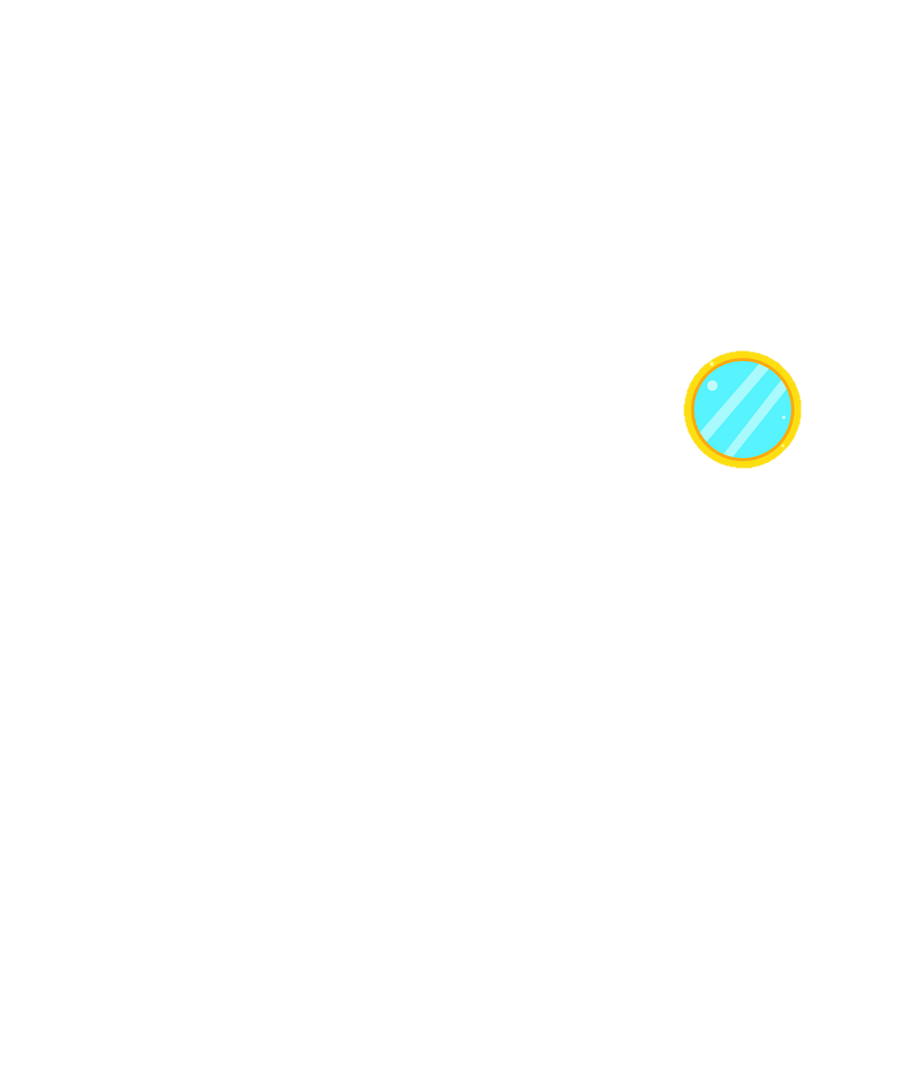 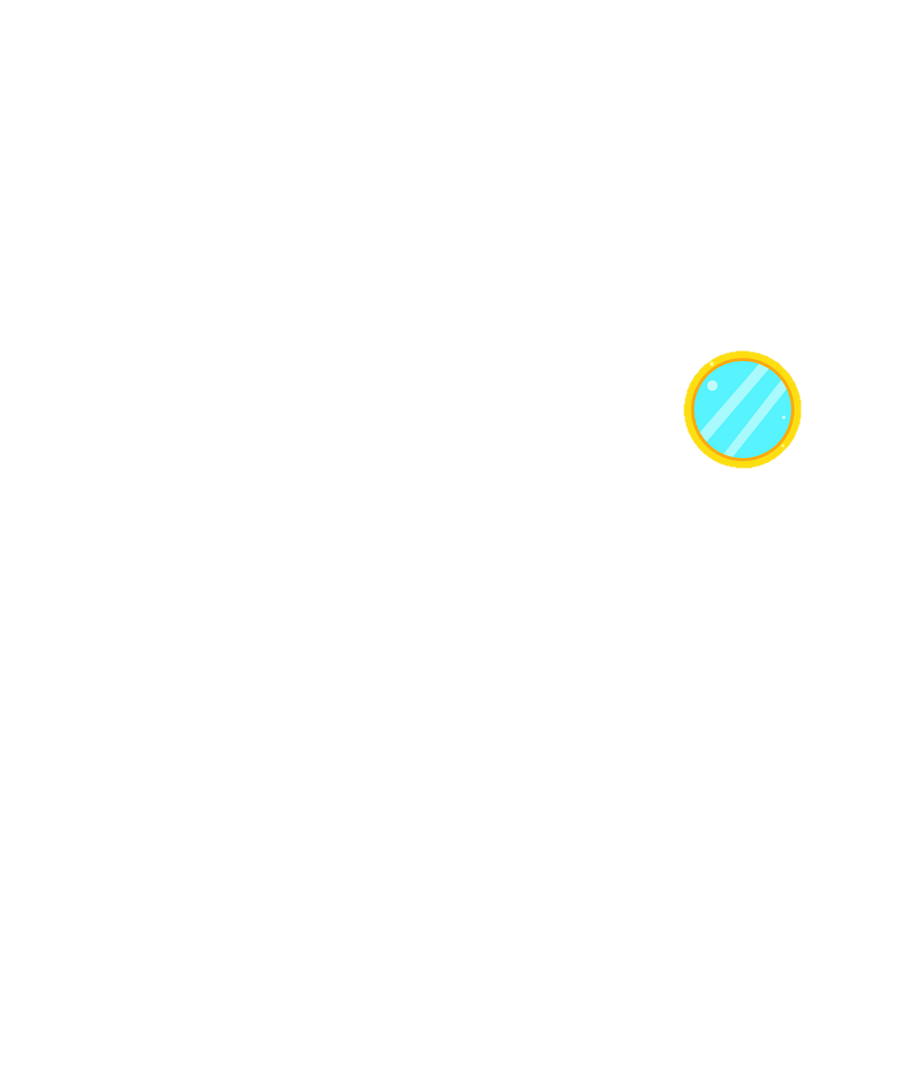 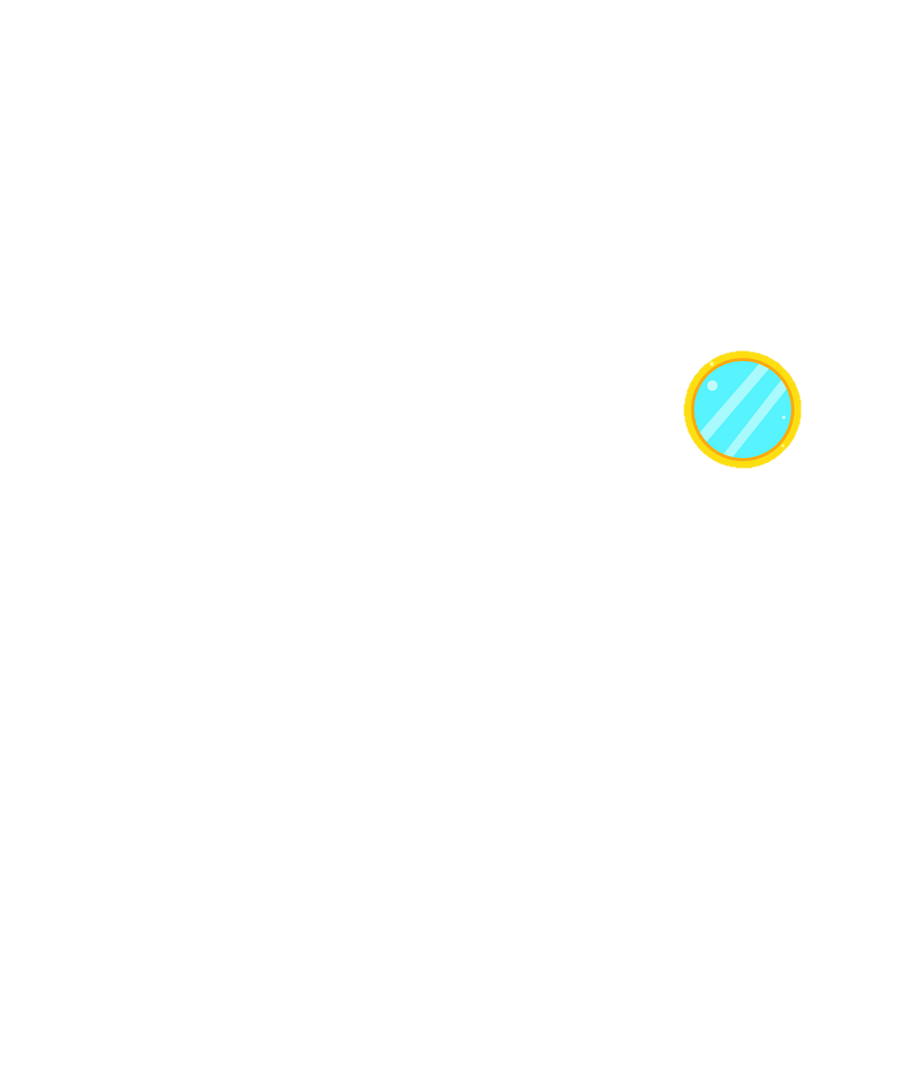 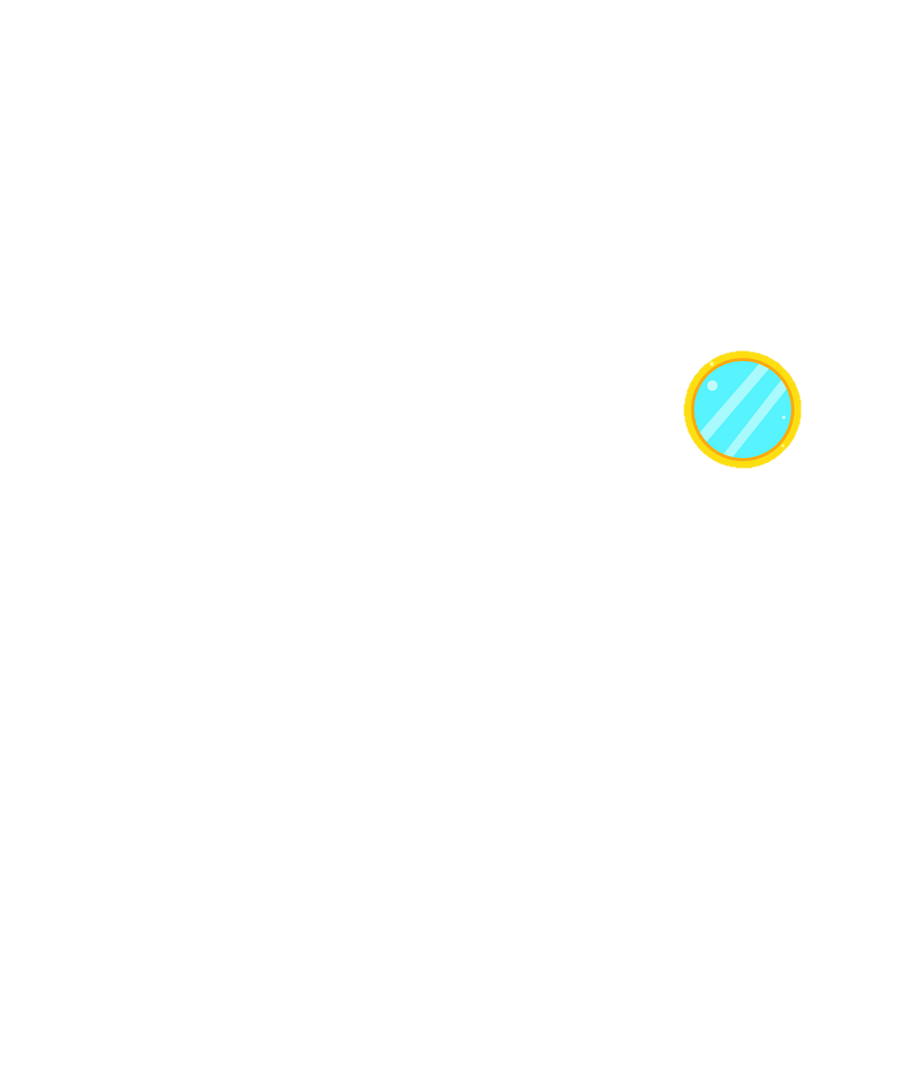 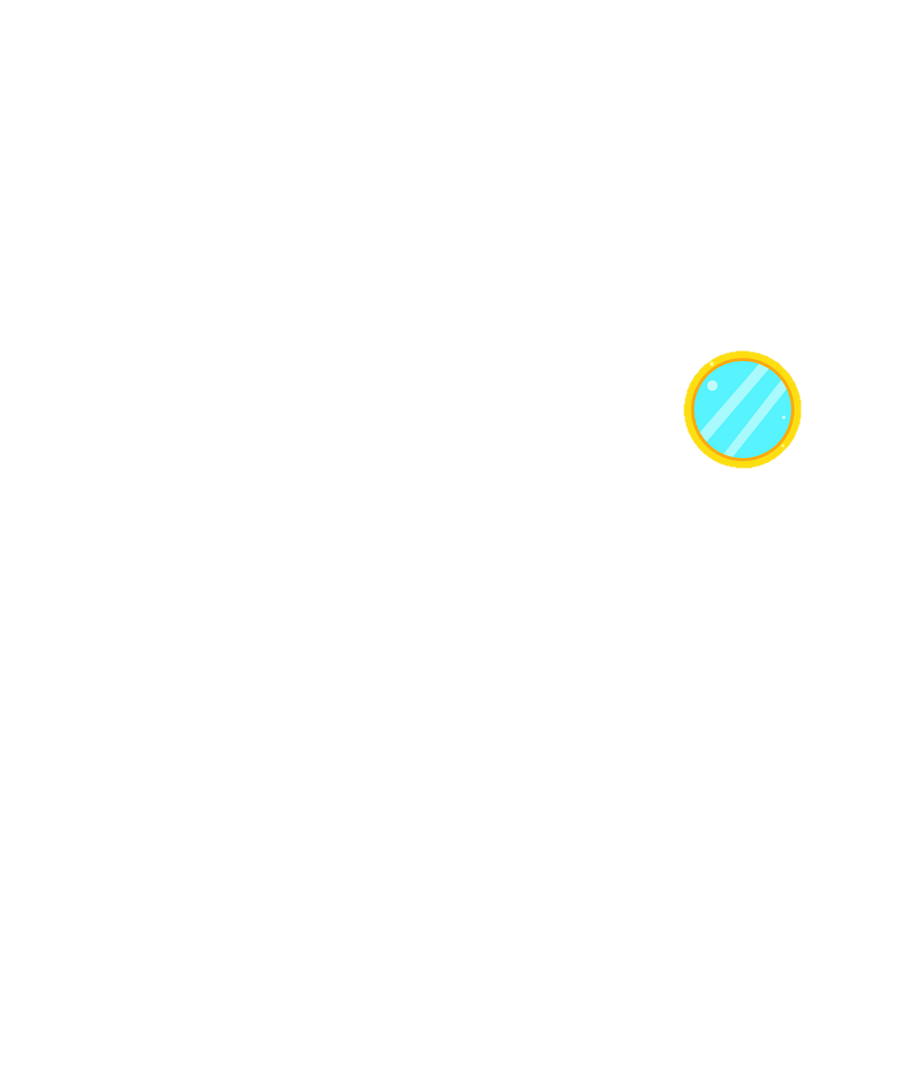 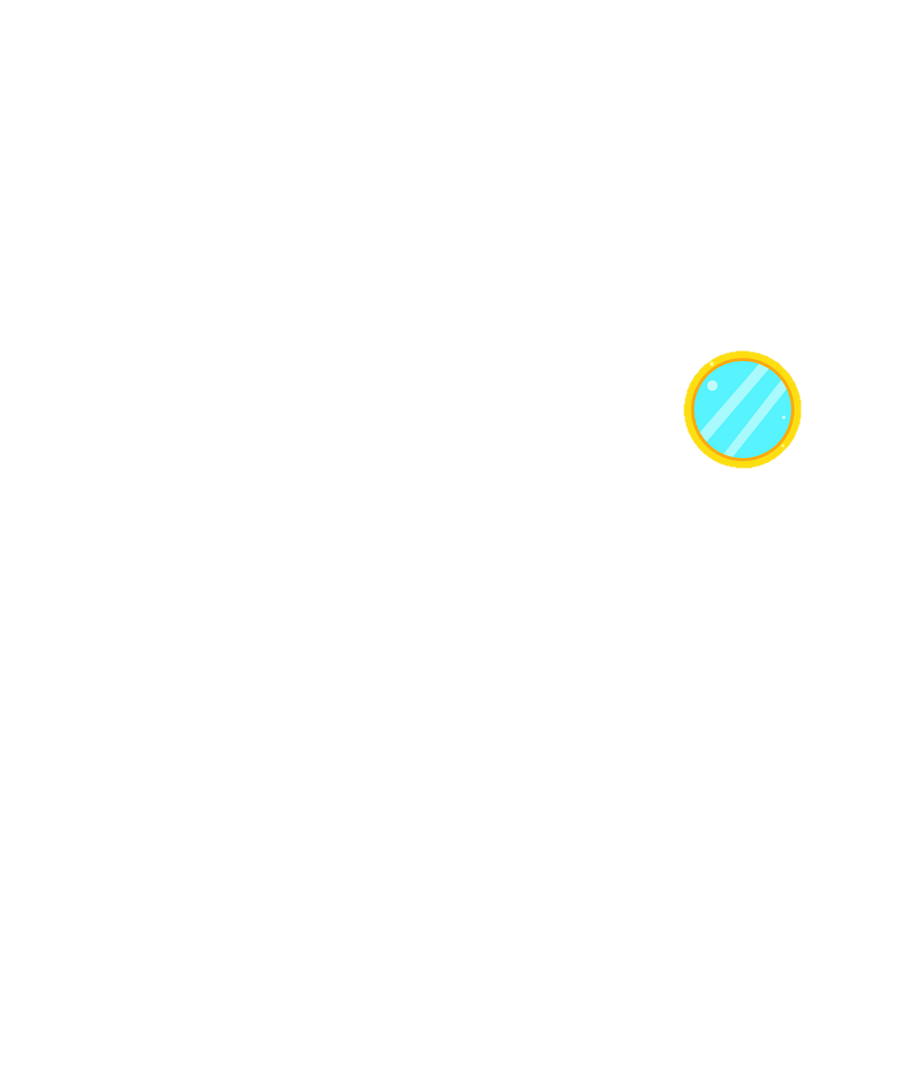 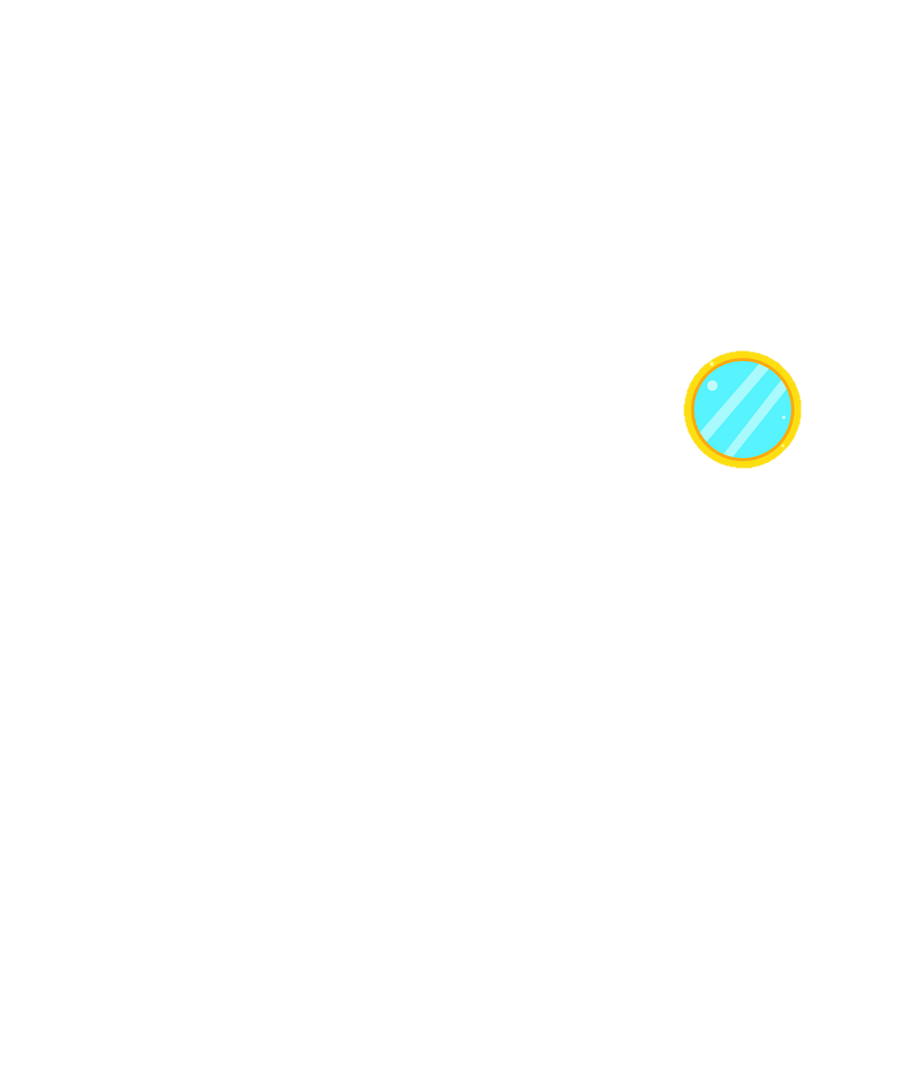 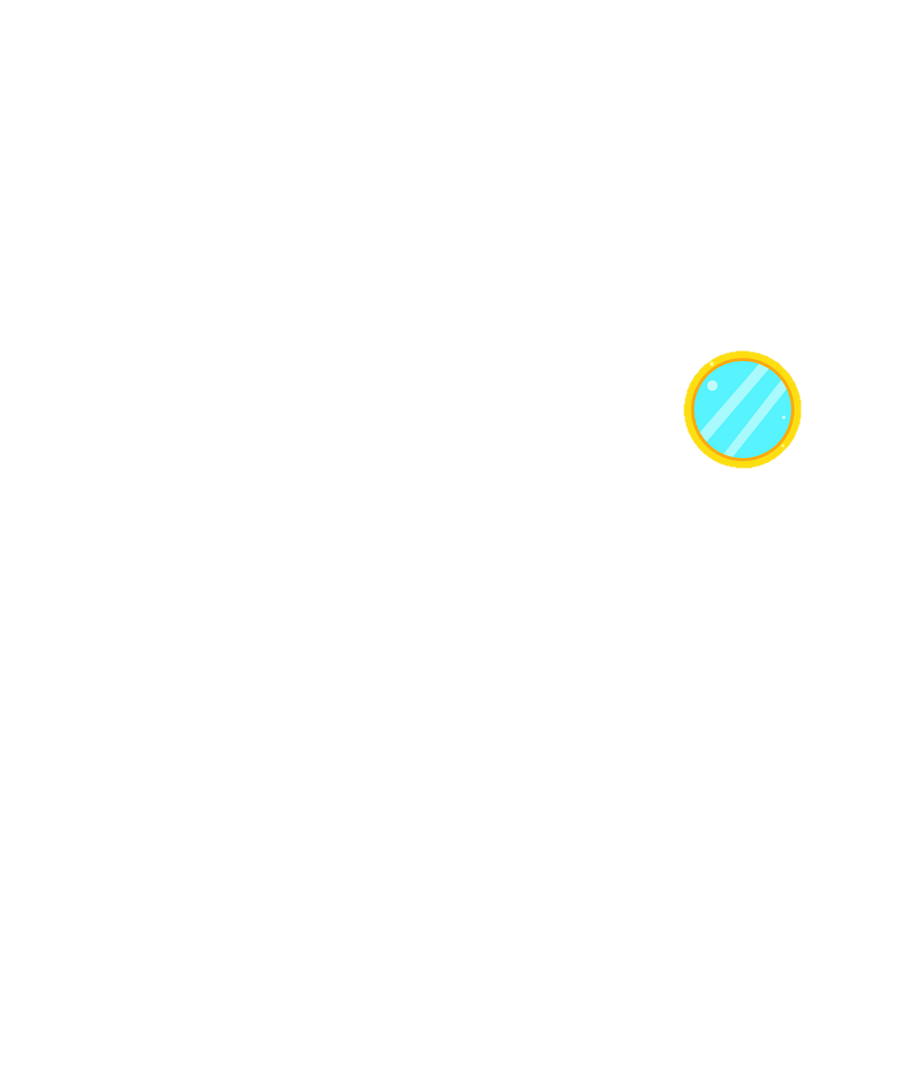 20
10
40
45
55
30
50
15
25
35
3
73
43
13
33
53
63
23
83
93
Số?
2
8
9
Số liền trước của 10 là ...
Số liền sau của 7 là ...
a)
b)
80
Số liền sau của 79 là ...
32
Số liền trước của 33 là ...
100
Số liền sau của 99 là ...
82
Số liền sau của 81 là ...
>
=
30 + 6  ..?..  36
9 + 4    ..?..  8 + 6
<
>
<
54  ..?..  45
99  ..?..  100
13  ..?..  23
34  ..?..  16
>
<
3
=
<
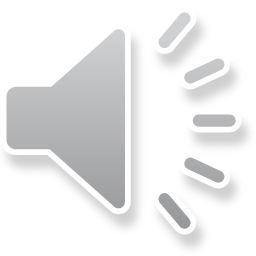 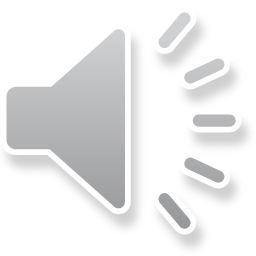 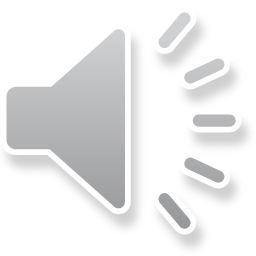 Mỗi con vật che số nào?
4
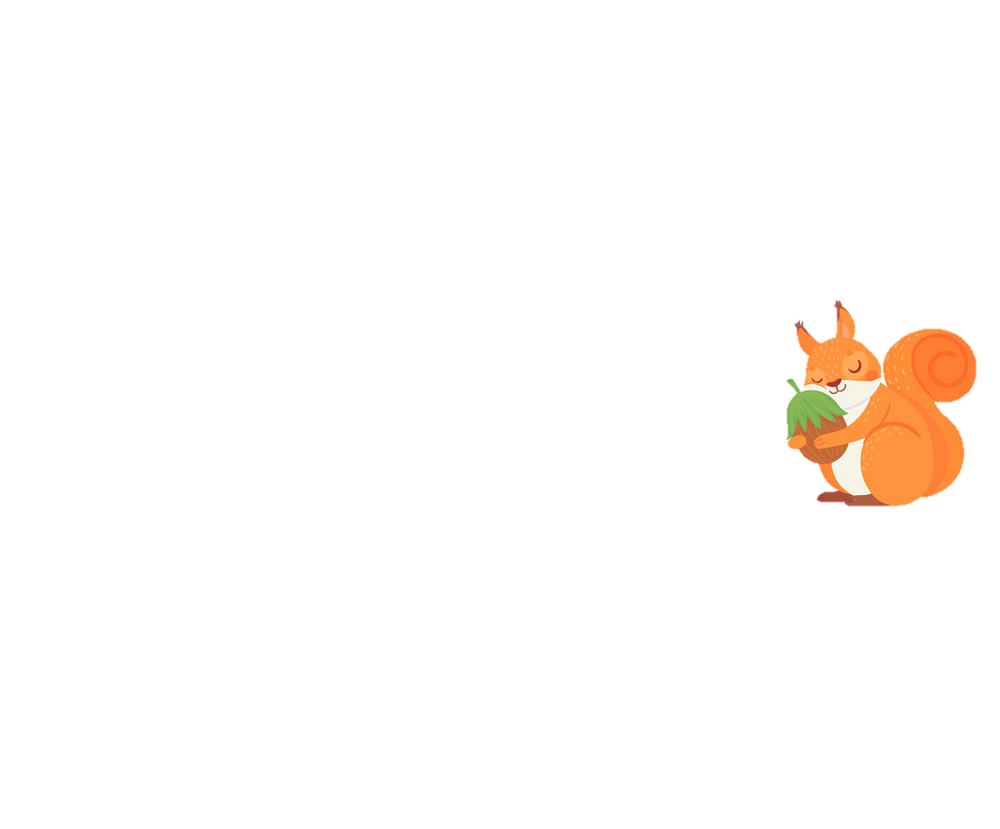 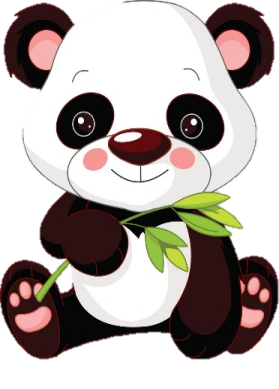 63
46
30
35
16
28
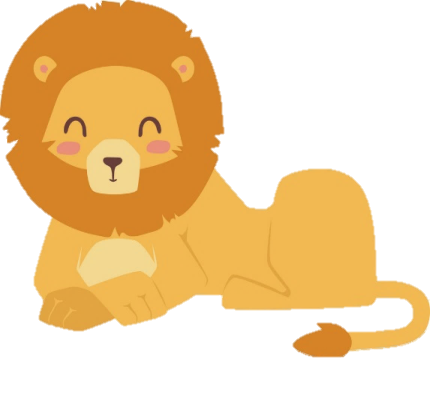 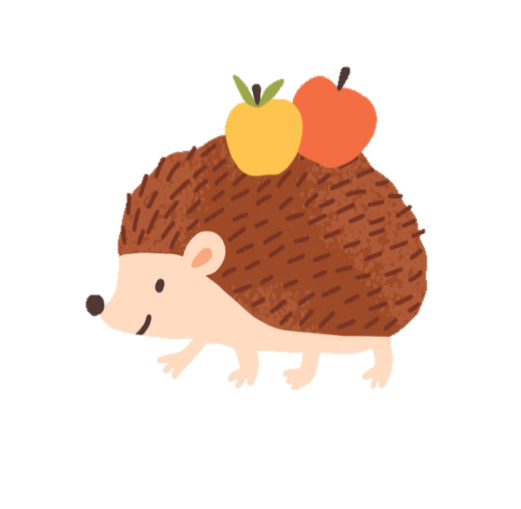 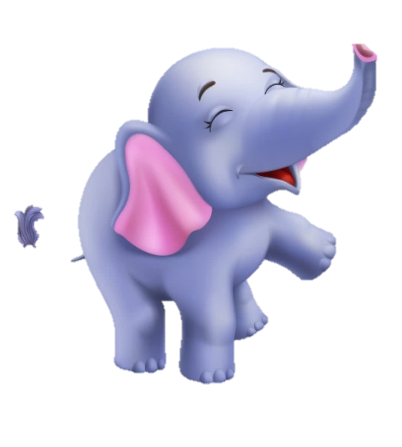 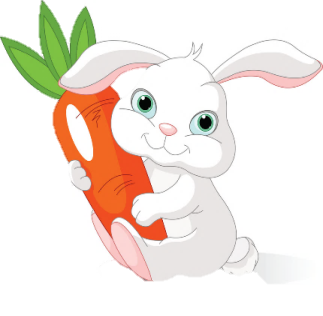 47
33
44
51
17
16
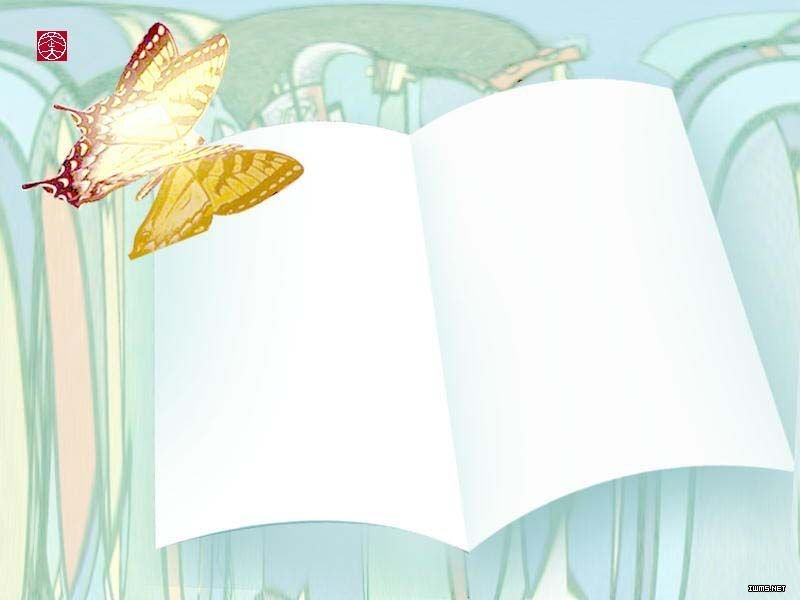 Tạm biệt 
và hẹn gặp lại!